Training on Minimum Energy Performance Standards and Labelling (MEPSL) 
13 – 15 March 2023
Kiribati
“Standard Operating Procedures (SOPs) for Custom Officials in Kiribati”
Mr. Sosefo Tofu
Pacific Island Energy Professional
PCREEE
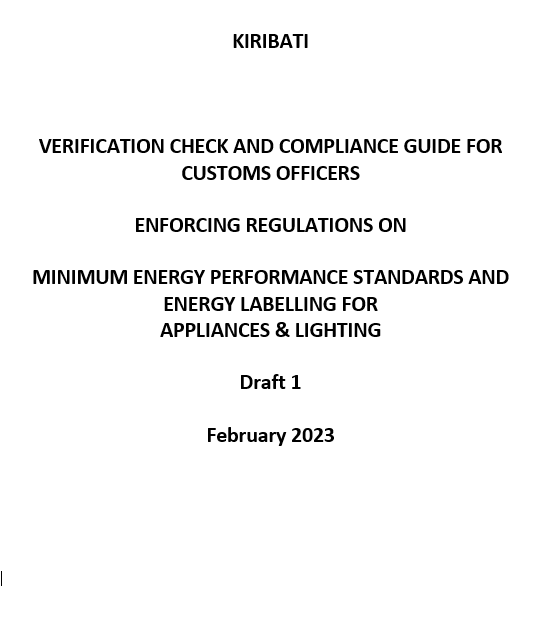 SOPs can be named as “Verification Check and Compliance Guide for Customs Officer. 
Draft 1 has submitted to NDC-Hub and Kiribati EPD
Outline
Aim of this SOP document
Main Responsibilities of Customs
Enforcing compliance with MEPSL at the entry point and collecting data
SOP to be followed by EPD when discharging their responsibilities about MEPSL
Aim of the SOP
To help officers of Customs carrying out their tasks in the most effective way
Roles of the Regulator
Enforcing the MEPSL legislation

Once the MEPSL regulation takes effect, importers of the regulated products will have to submit a Certificate of Importation issued by the EPD. 
Before clearing a consignment, the custom officer should:
Check that the Certificate of Importation is present
Verify that the Certificate is likely to be genuine, by undertaking some basic checks, and
Carry out the normal checks that Customs would undertake for consignment of this type.
If the documents or the physical consignment do not pass these checks, the consignment should be detained and the EPD notified.
If no certificate has been submitted prior to importation, the EPD may have the power to issue a certificate after importation, provided they are satisfied that the model and brand of products have already been registered or meet the criteria of registration
However, for any case there has been a breach that can not be resolved, then the consignment will be either:
Transferred to the custody of the EPD to dispose of in accordance with the Energy Act 2022, or
Seized by Customs under the provisions of the Customs Act for disposal in accordance with the provisions of the Act. 
NOTE: A MOU between CEO of Customs and the Secretary for MISE will set out which option will be followed in what circumstances.
Roles of the Customs
Checks at the time of import

Normal Check
Custom officers should perform the same risk assessments and checks as they would for any other imports. For e.g. if the importer is a business with a good record of compliance, fewer checks would be undertaken than for a first-time importer. 
Documentation also needs to be carefully examined to assess that it is genuine, and matches the actual consignment in terms of product types and numbers- i.e. if the documents refer to 50 refrigerators then that is what should be in the container
Additional Check

Customs officers may have to do additional checks to verify that a consignment complies. The might include the following:
Check that the products are of a type that is covered by the Regulations. In some cases the importer may be unaware of the MEPSL regulatioor unaware that certain products come within the scope of the Energy Act 2022. Therefore they will not have obtained the required Certificate of Importation from EPD. 
For products subject to energy labelling (ie refrigerators, freezers and air conditioners and lighting), check that the correct type of label appears on the products, and that there is no prohibited non-standard label 
Check that the brands and models match the documentation
SOP for Custom Officers
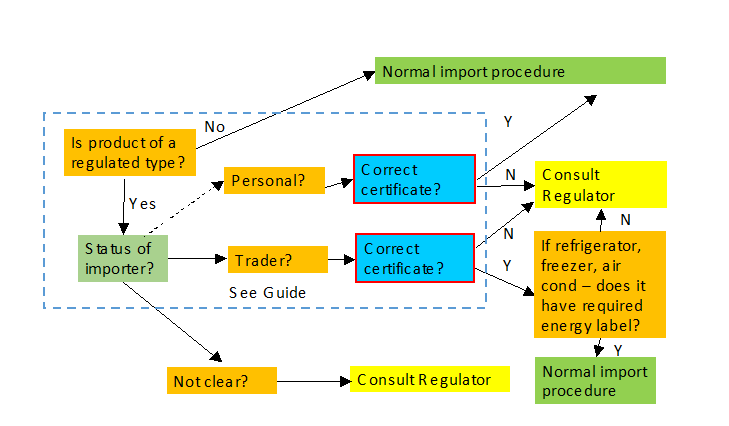 THANK YOU